CORE STUDY
TABLE OF CONTENTS

SUSTAINABILITY
FRAMEWORK FOR SUSTAINABLE DEVELOPMENT DIAGRAM           
DEFINITION OF CORE
MATERIALS
GLASS
CONCRETE
STEEL
	CHARACTERISTICS:
SHAPE
PLACEMENT
SUSTAINABILITY
DEFINITION: A FORM OF DEVELOPMENT THAT MEETS THE NEEDS OF THE PRESENT WITHOUT COMPROMISING THE ABILITY OF FUTURE GENERATIONS TOMEET THEIR OWN NEEDS (CHING 1.3)
FRAMEWORK FOR SUSTAINABLE DEFVELOPMENT
PRINCIPLES:
REUSE RESOURCES				
REDUCE RESOURCE CONSUMPTION			
PROTECT NATURE					
FOCUS ON QUALITY				
						
							
							RESOURCES:
							LAND, MATERIAL, WATER 						ENERGY ,ECOSYSTEMS

PHASE:
PLANNING, DEVELOPMENT
CONSTRUCTION, MODIFICATION, MAINTENANCE
MODIFICATION, DECONSTRUCTION, DESIGN

CHING 1.03
DEFINITION OF CORE
THE CENTTRAL OF ARTERIAL PART OF A MULTISTORY BUILDING THAT INTEGRATES FUNCTIONS AND SERVICE NEEDS FOR STABLISHED OCCUPANTS. NORMALLY THESE AREAS ARE ELEVATORS, TOILETS, AND STAIRS
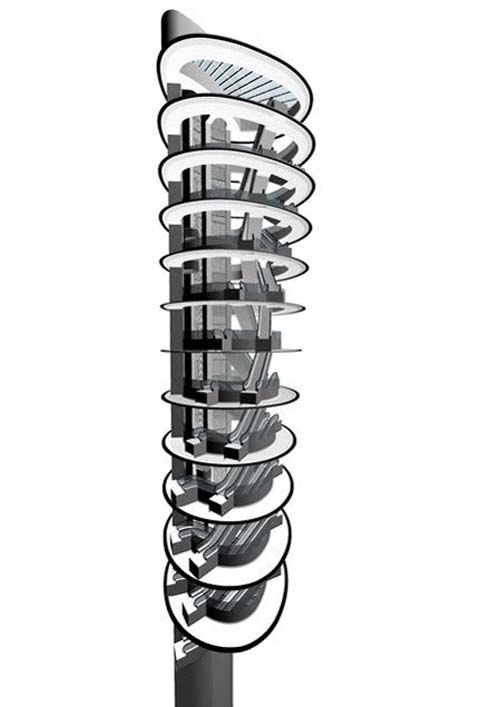 MATERIALS
THE MOST COMMON MATERIALS THAT ARE USED TODAY IN CONSTRUCTION ARE: 
CONCRETE
STEEL		
GLASS
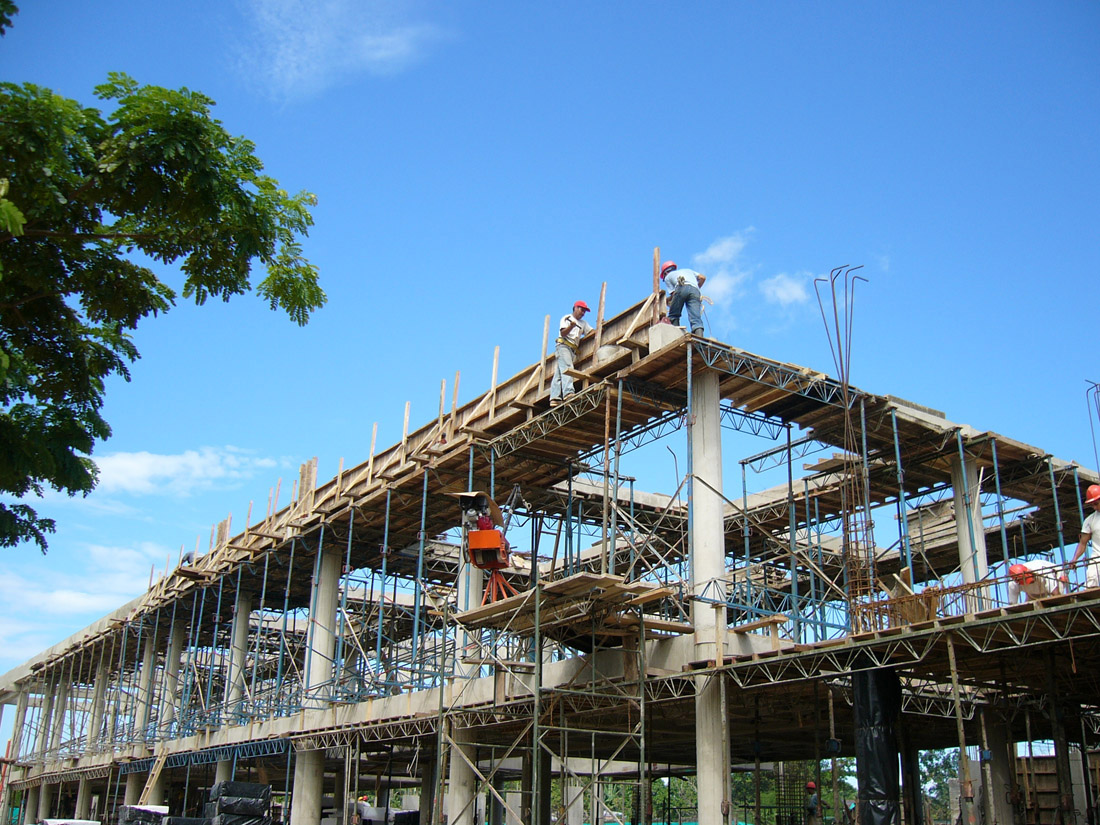 CHARACTERISTICS
SHAPE
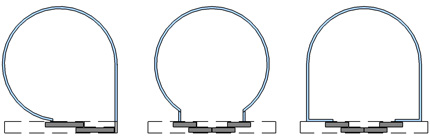 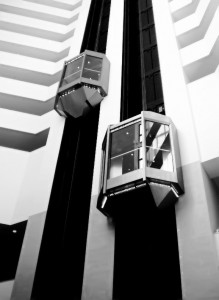 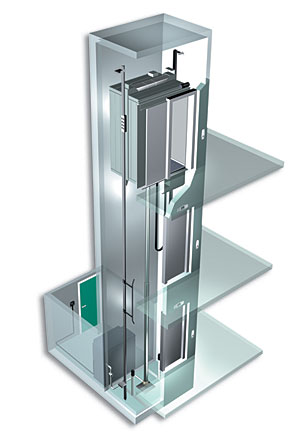 SHAPE
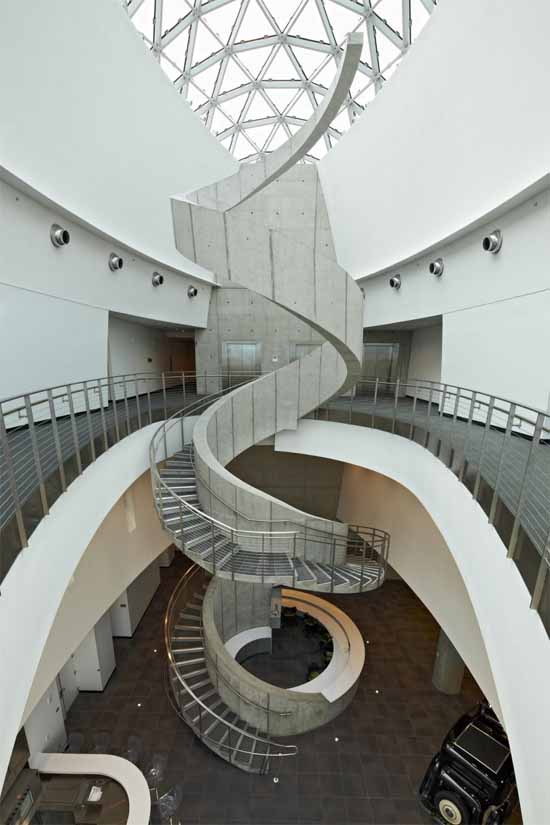 PLACEMENT
STAIRS AND ELEVEATORS SHOULD BE PLACED AT THE MOST TRANSITED AREAS.
 WE HAVE TO CONSIDER THE DISTANCE FROM THE ELEVATORS TO A SPECIFIC ROOM OR LAB.
  EMERGENCY STAIRCASES ARE NEEDED IN ALL FLOORS AND MORE THAN ONE REQUIRED.
  STAIRS AND ELEVATORS CAN BE PLCED IN THE CENTER OF THE STRUCTURE OR IT CAN BE MOVED TO THE SIDES